Introduction to the Connecticut Digital Archive
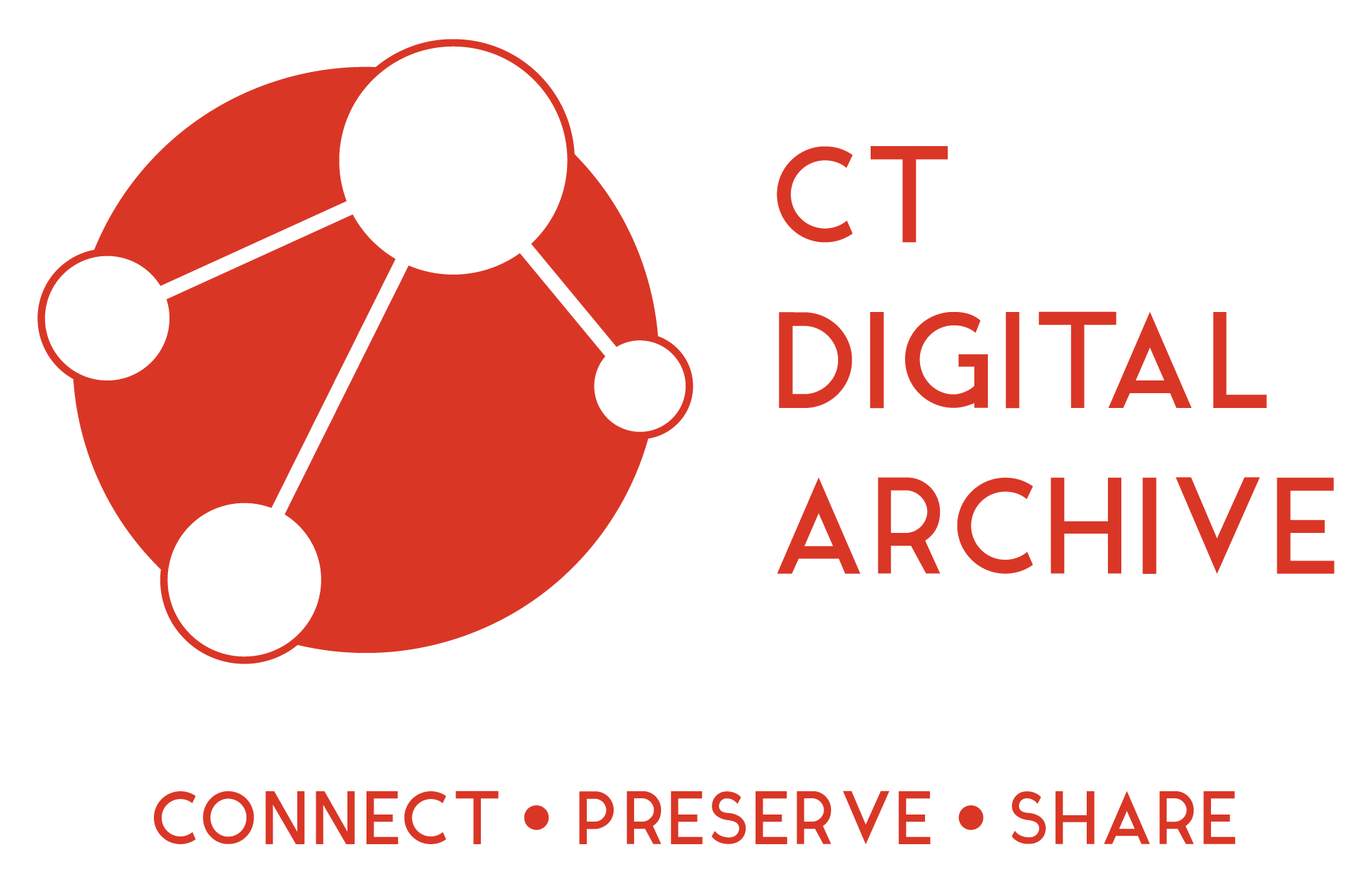 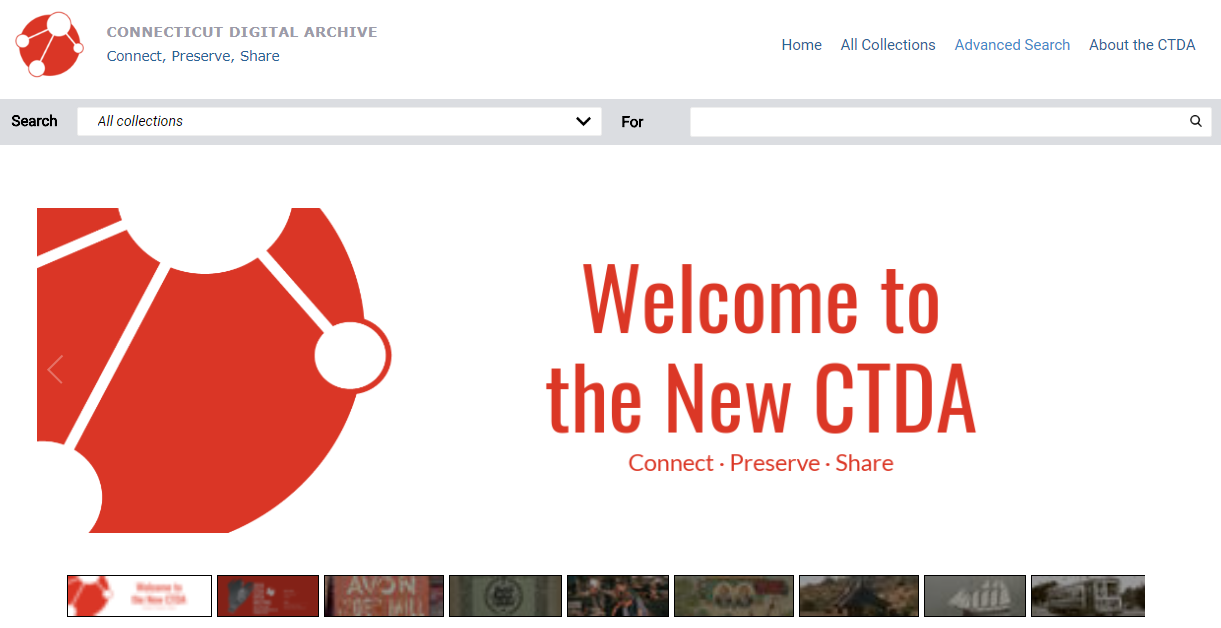 Keyword searching across all collections and digital objects
Browsing the collection by institution and thereunder by collection
Searching within collections
Connecticut Digital Archive homepagehttp://ctdigitalarchive.org/
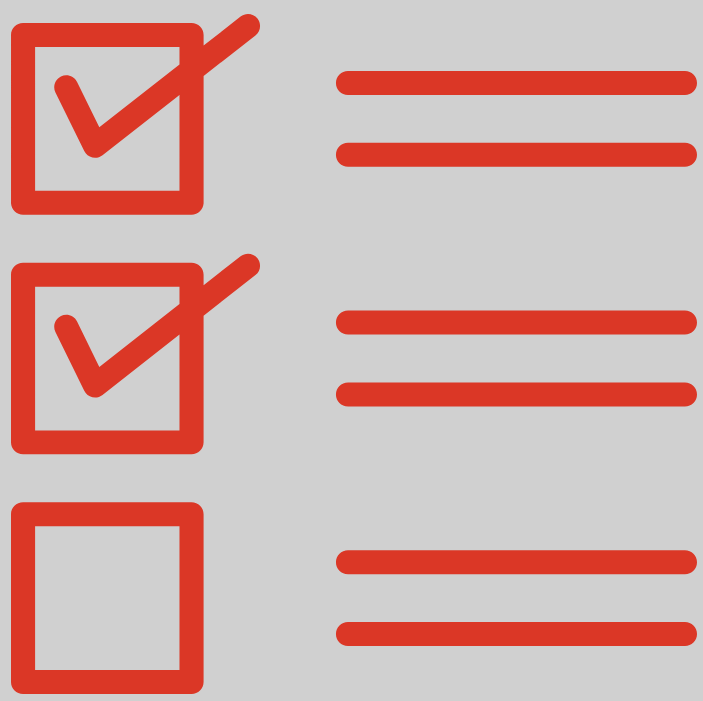 Overview
How to become a member
Getting started in the repository
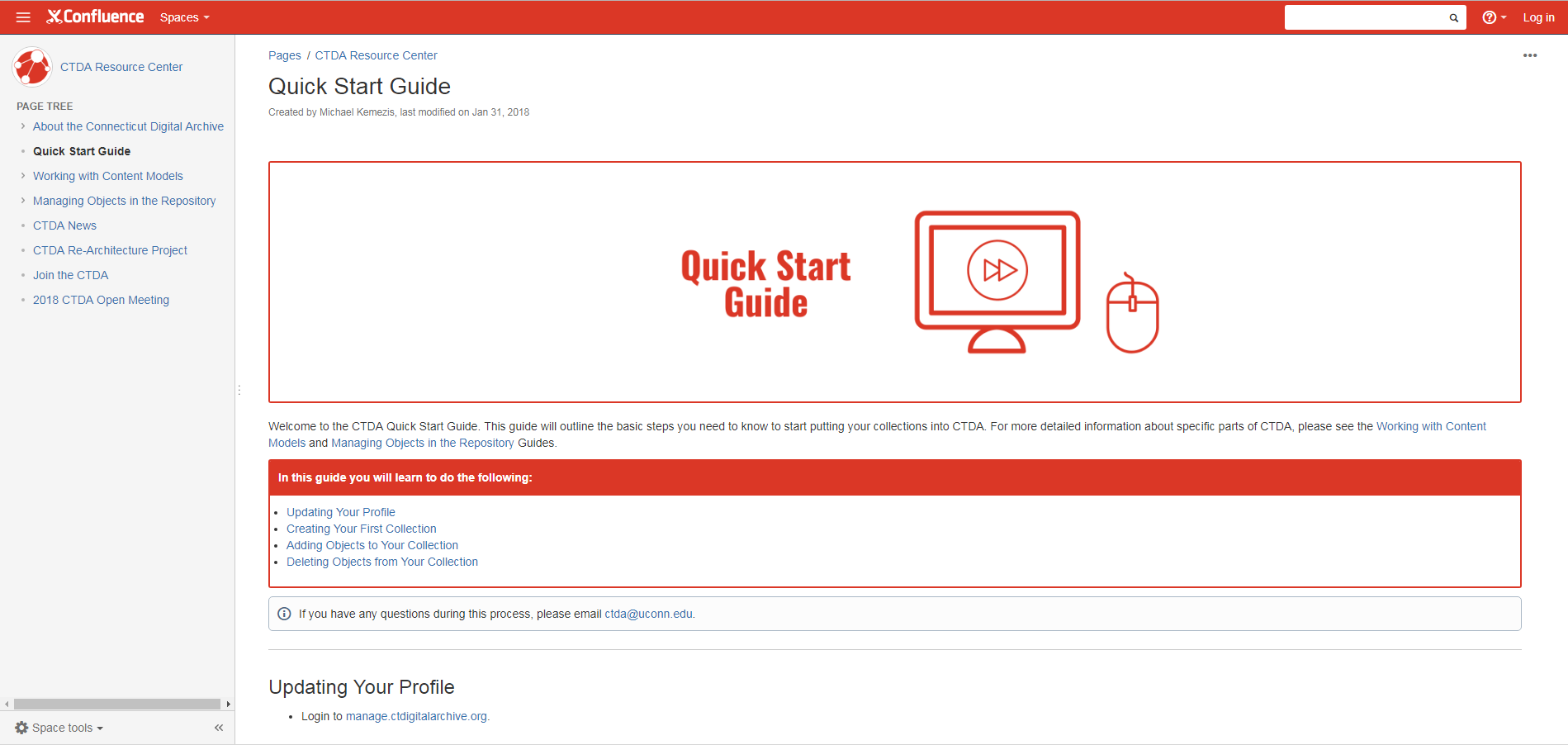 Resource Center
[Speaker Notes: You can email us as well.]
CTDA Vocabulary
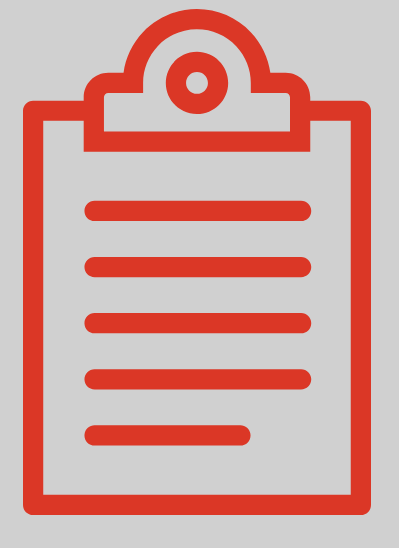 Community Member
Collection
Digital Object
MODS Form
Ingest
Content Model
Datastreams
Namespace, PID, Handle
https://confluence.uits.uconn.edu/confluence/display/CTDA/CTDA+Glossary
Community Member
Cultural heritage institutions across the state of Connecticut
Collection
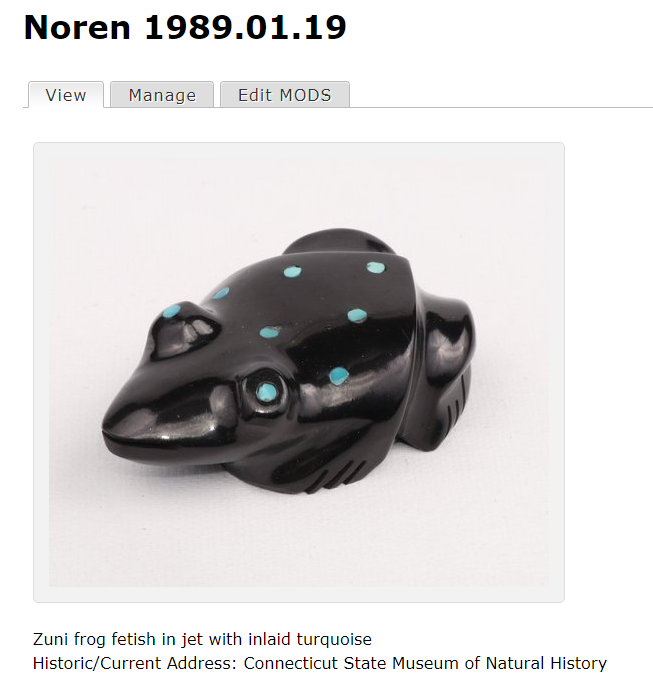 Digital Object
MODS form
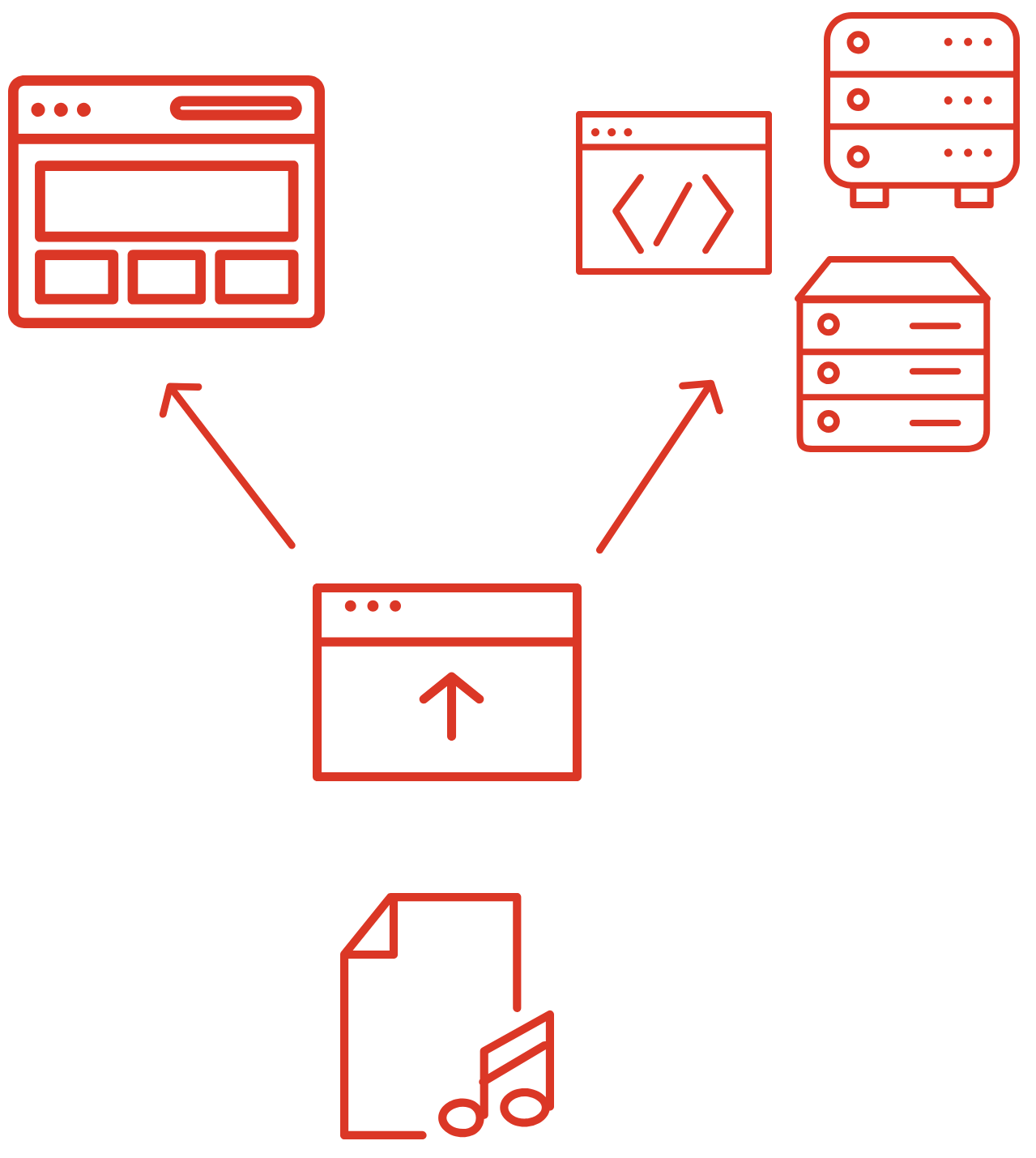 Ingest
https://confluence.uits.uconn.edu/confluence/display/CTDA/Quick+Start+Guide
[Speaker Notes: Adjust visual]
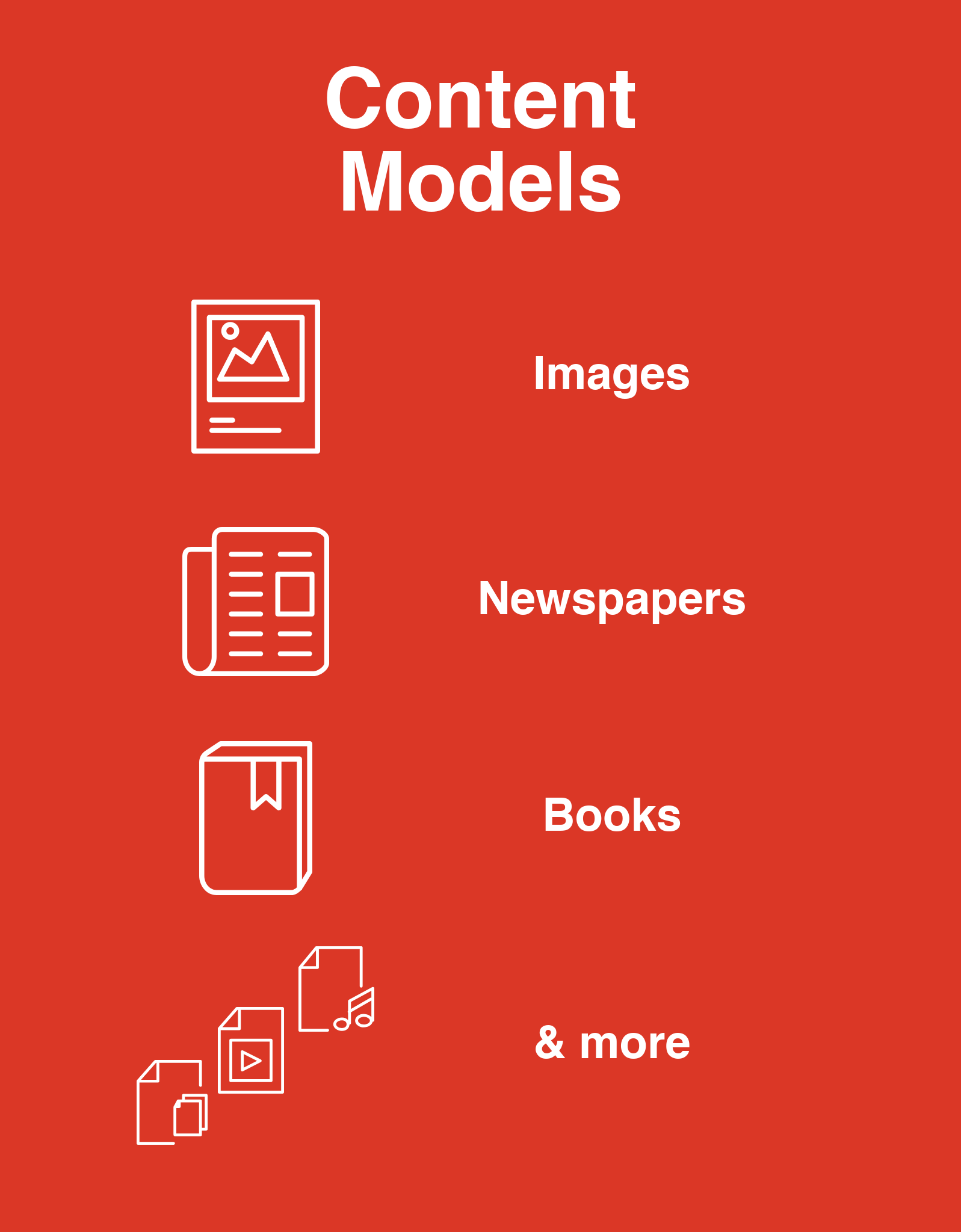 https://confluence.uits.uconn.edu/confluence/display/CTDA/Working+with+Content+Models
Datastreams
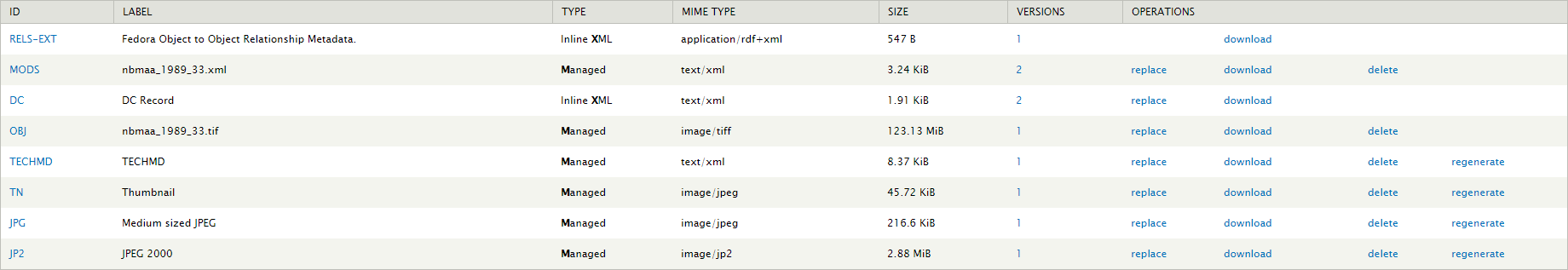 Namespace, PID, Handle, URL
Namespace			210002

PID 				210002:14

Handle 			http://hdl.handle.net/11134/210002:14

URL in CTDA 

http://collections.ctdigitalarchive.org/islandora/object/210002%3A14
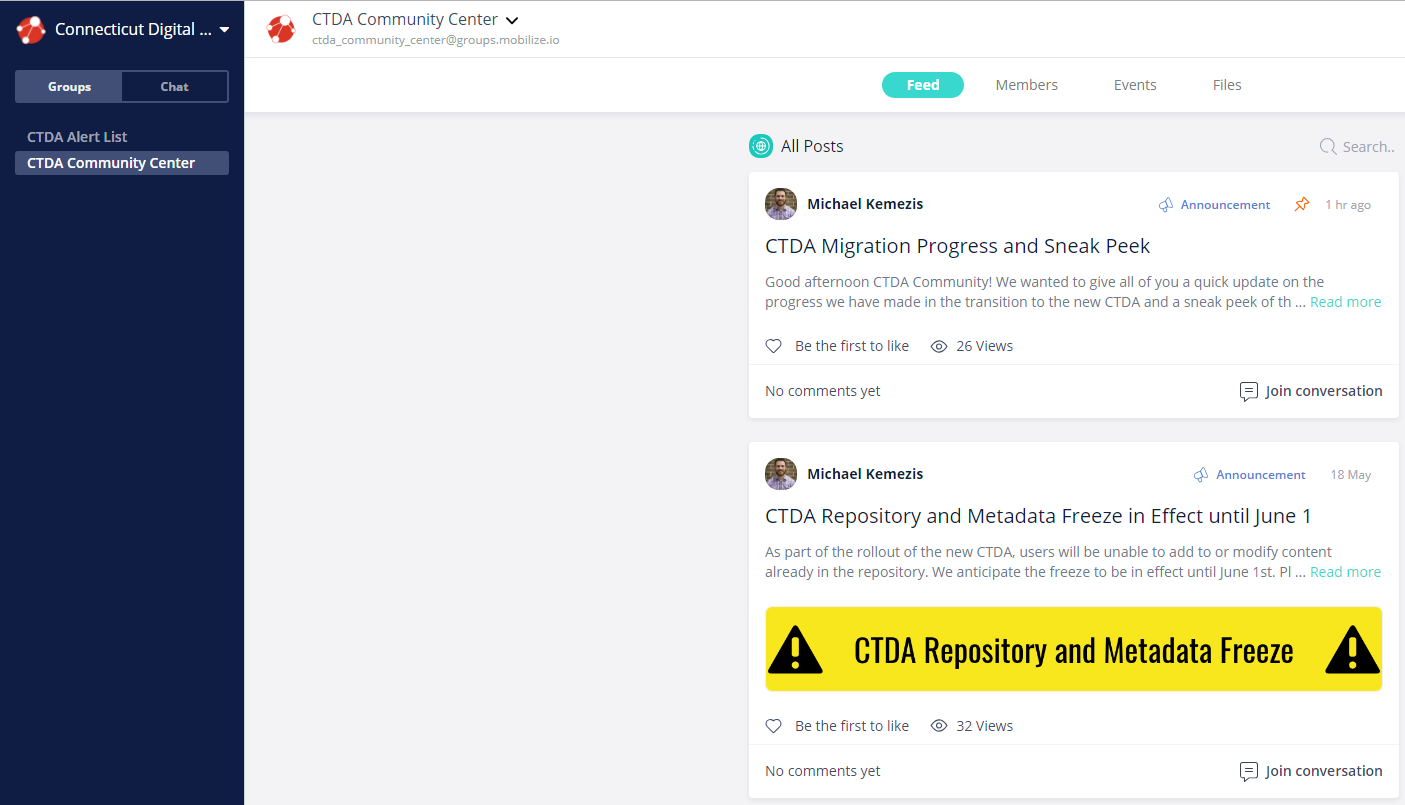 Community Center & Alert List
[Speaker Notes: What's the email for help?]
Things to consider when you start ingesting:
Titles and other descriptive information
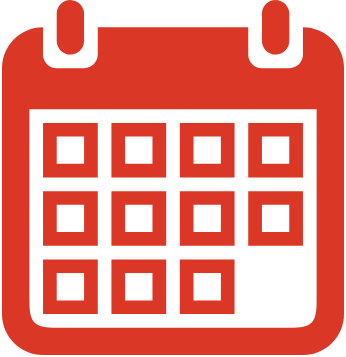 Description basics
Required fields
Linked data/thesauri
Dates: YYYY-MM-DD
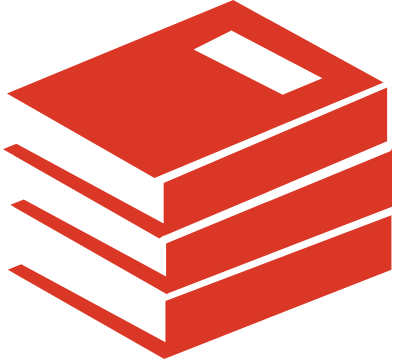 Demonstration
http://ctda-staging1.lib.uconn.edu/
[Speaker Notes: Manage tab]
Some additional points to keep in mind:
None of the work you do on the Stage site can transfer over to the Presentation site, so there is no need to spend too much time working on any particular record in the sandbox.
 YOU are in charge of your collections and digital objects. The CTDA does not tell any Community Member what to put online, how to describe it, or even if the items should be accessible by the public.
When you decide to become a Community Member:
Signed Memorandum of Understanding
logo, slogan and other preferences 
logins for Presentation side
CTDA Community Center, Resource Center
Participant, Alert and Newsletter email lists
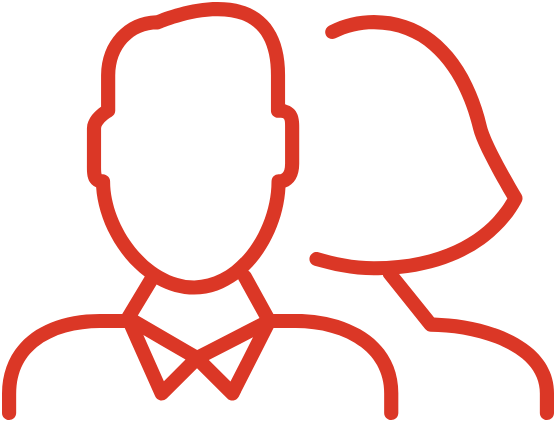